Luonnon raaka-ainetarpeen turvaaminen
Kokemuksia kesältä 2017, Rauni Korva-Hyötylä
Raaka-ainetarve/ kysyntä
Kuusenkerkkä 
Koivunlehti luomuna
Männynkerkkä
Vadelman lehti
Mustikanverso
Nokkonen
Apilan kukka
Poimulehti
Mesiangervon kukkalatva
Siankärsämön kukka
Kanervan kukkalatva
Miten vastata kysyntään? Miten toimitaan?
Pitää olla hyvä porukka > yksin ei pysty
Pitää olla tilat > kokoonnutaan, koulutetaan, esikäsitellään, kuivataan…
Sovitaan porukalla, mitä tehdään?
>>>>>>>>>>>>>>>>>>>>>>>>>>>>
Kevät 2017 > perustettiin ryhmä, joka lähti Luoli-hankkeen toimesta, Rovaniemen Luoli –ryhmä (sis. koulutuksia, kokoontumisia..)

Tiedotuskanavat:
Puskajussit Facebook –ryhmä > kurssittajat facebook –ryhmä > Rahaa rikkaruohoista facebook –sivut
sähköposti
Luonnonraaka-aineiden esikäsittelytilatLuonnonraaka-aineiden käsittely asemaOsoite Laajakaista 3, Pöykkölä, 96300 Rovaniemi
Yrttien käsittelyyn, kuivaamiseen, hakettamiseen pakkaamiseen
Koulutus ja kokoontumistila
Tilojen vuokraus muille yrityksille
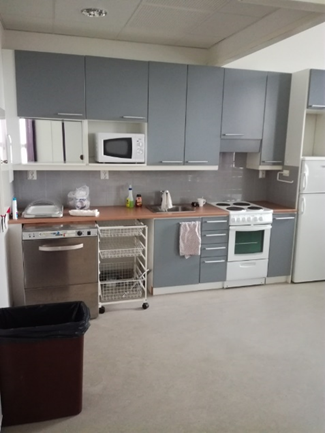 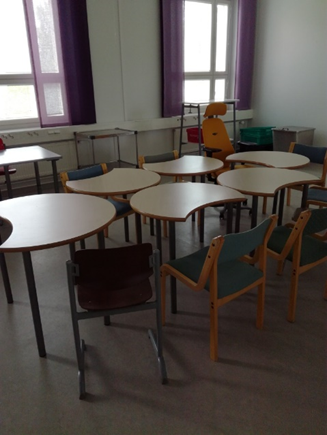 Poimijakurssit
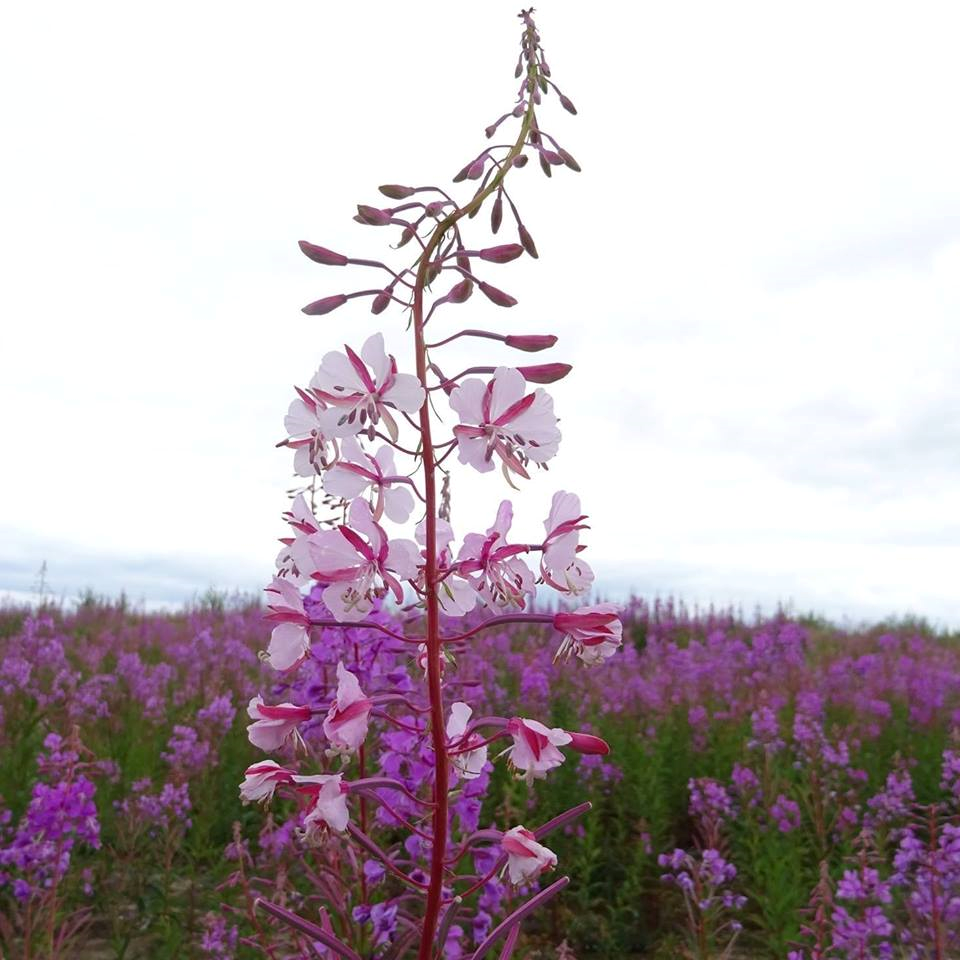 Järjestimme neljä yrttipoimijakoulutusta
1. kurssi: Koivu, nokkonen, pihlaja
2. kurssi: Kuusi, mustaherukka, vadelma
3. kurssi: Apila, maitohorsma ja mesiangervo
4. kurssi: Kataja, kanerva ja väinönputki


Tavoitteena oli opettaa ihmisiä kaupalliseen luonnonyrttien keräämiseen
https://www.facebook.com/RahaaRikkaruohoista/
Suomi 100 tapahtuma Vikajärvellä
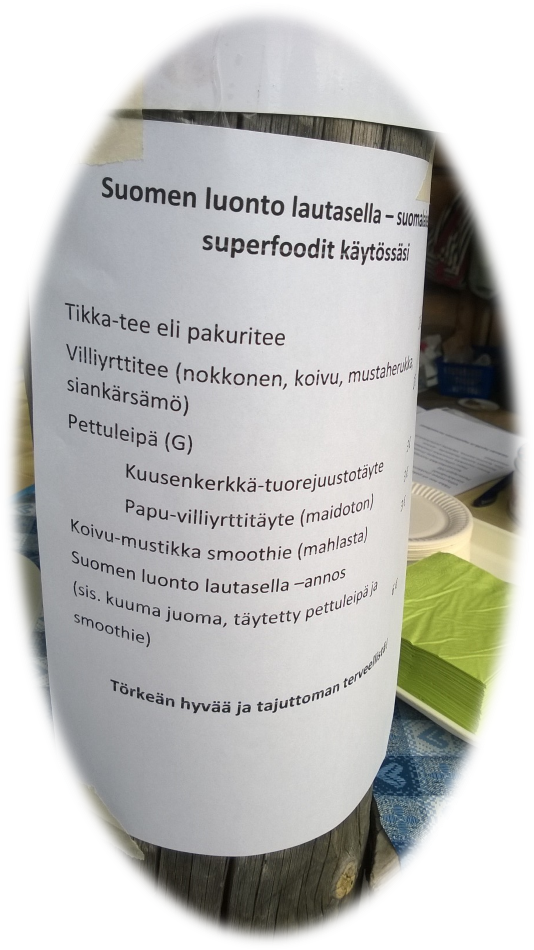 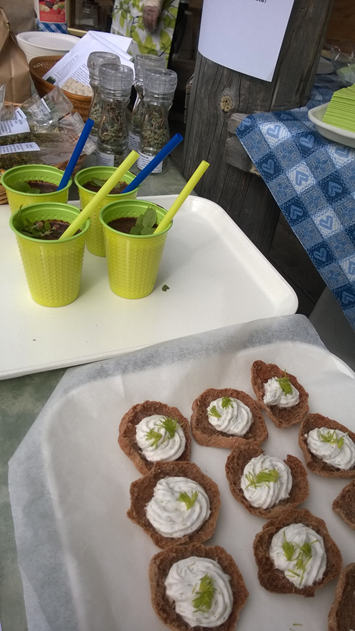 Kaupallinen yrttienkeruu
Raaka-aine:

Kuusenkerkkä
Koivunlehti
Mesiangervon kukkalatva 
Lisäksi: mustikan verso, poimulehti, vadelman lehti, nokkonen, maitohorsma, kanervankukkalatva
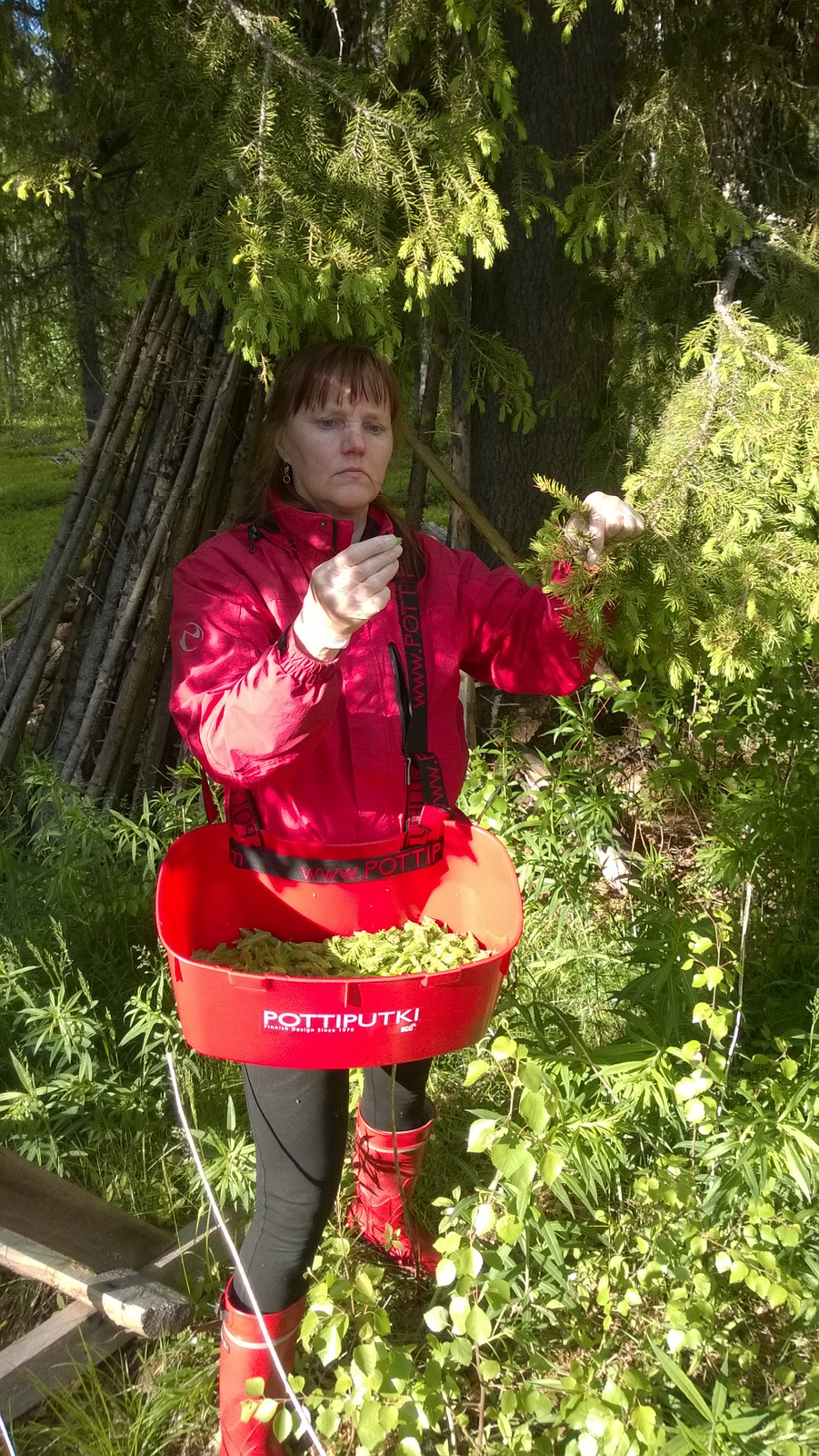 Mesiangervon kukkalatvan keruuta
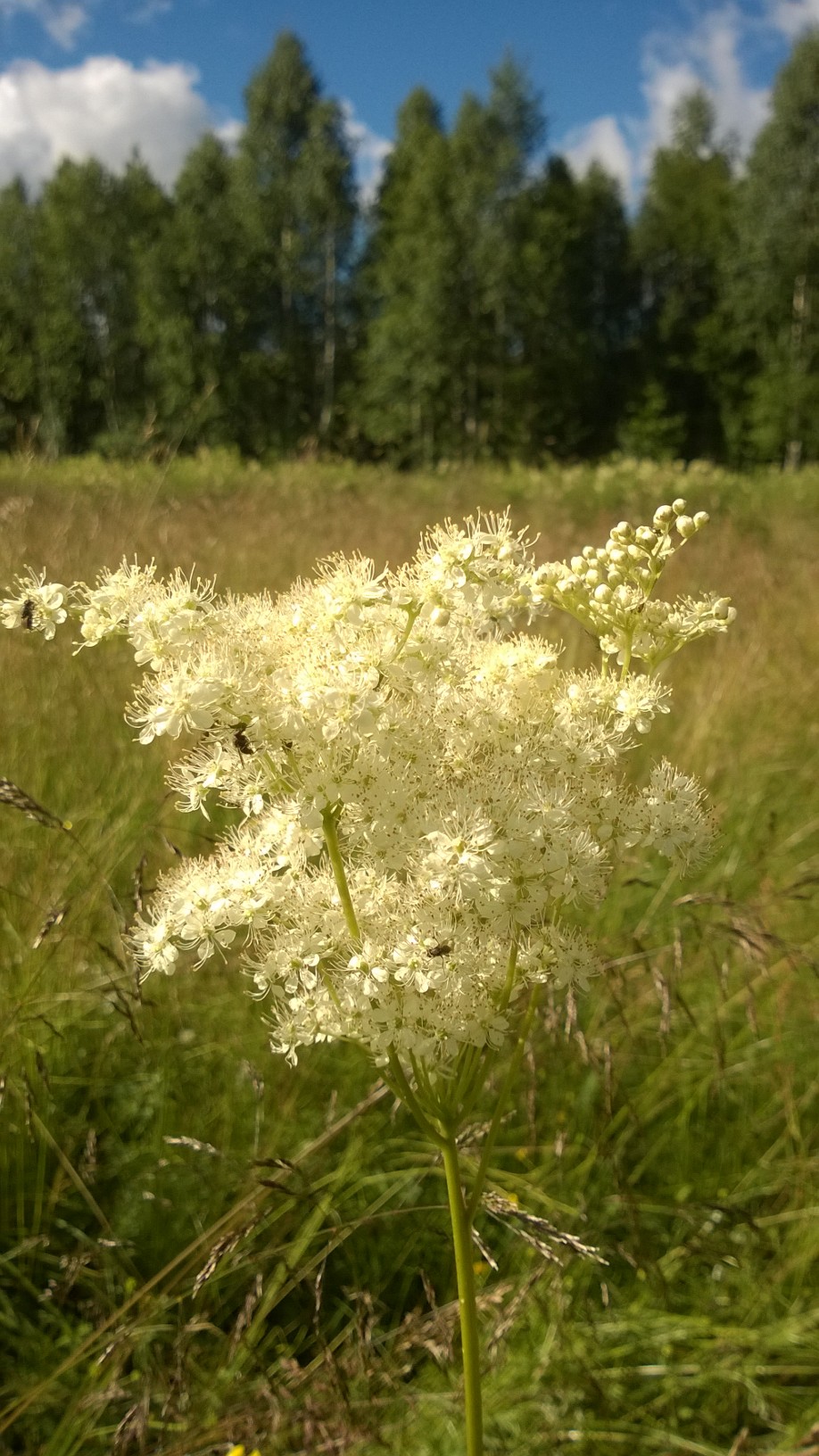 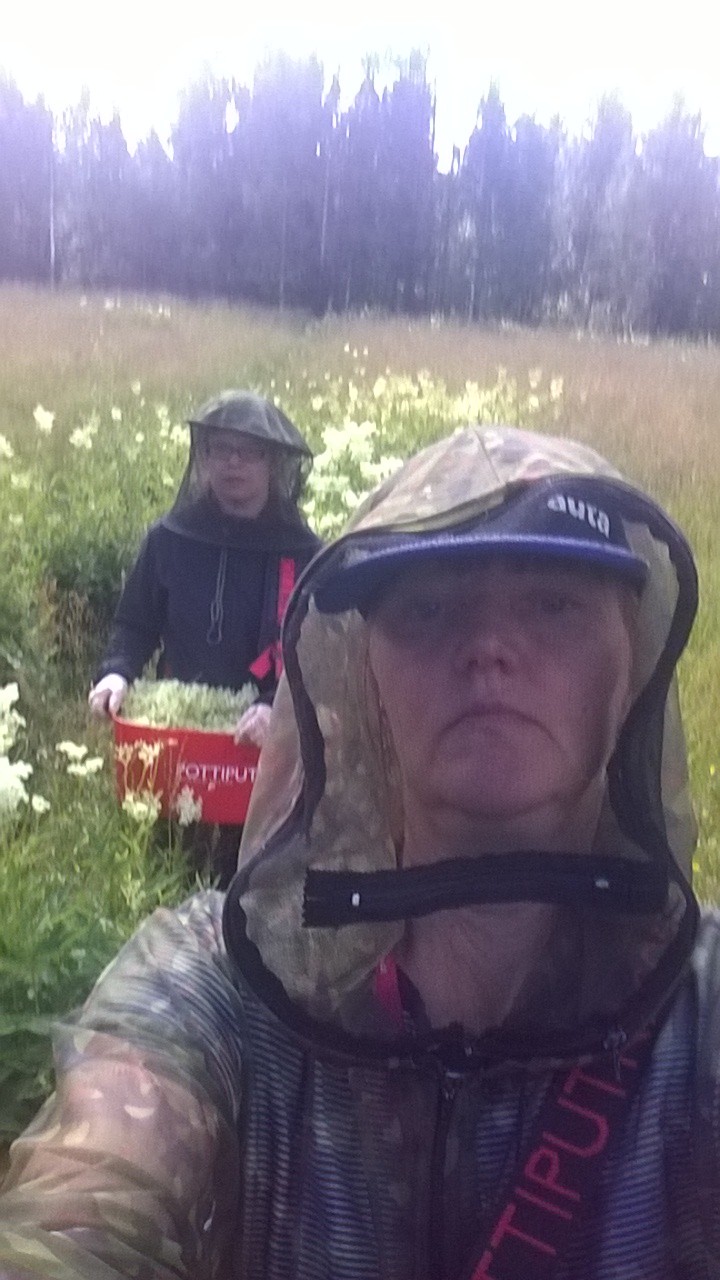 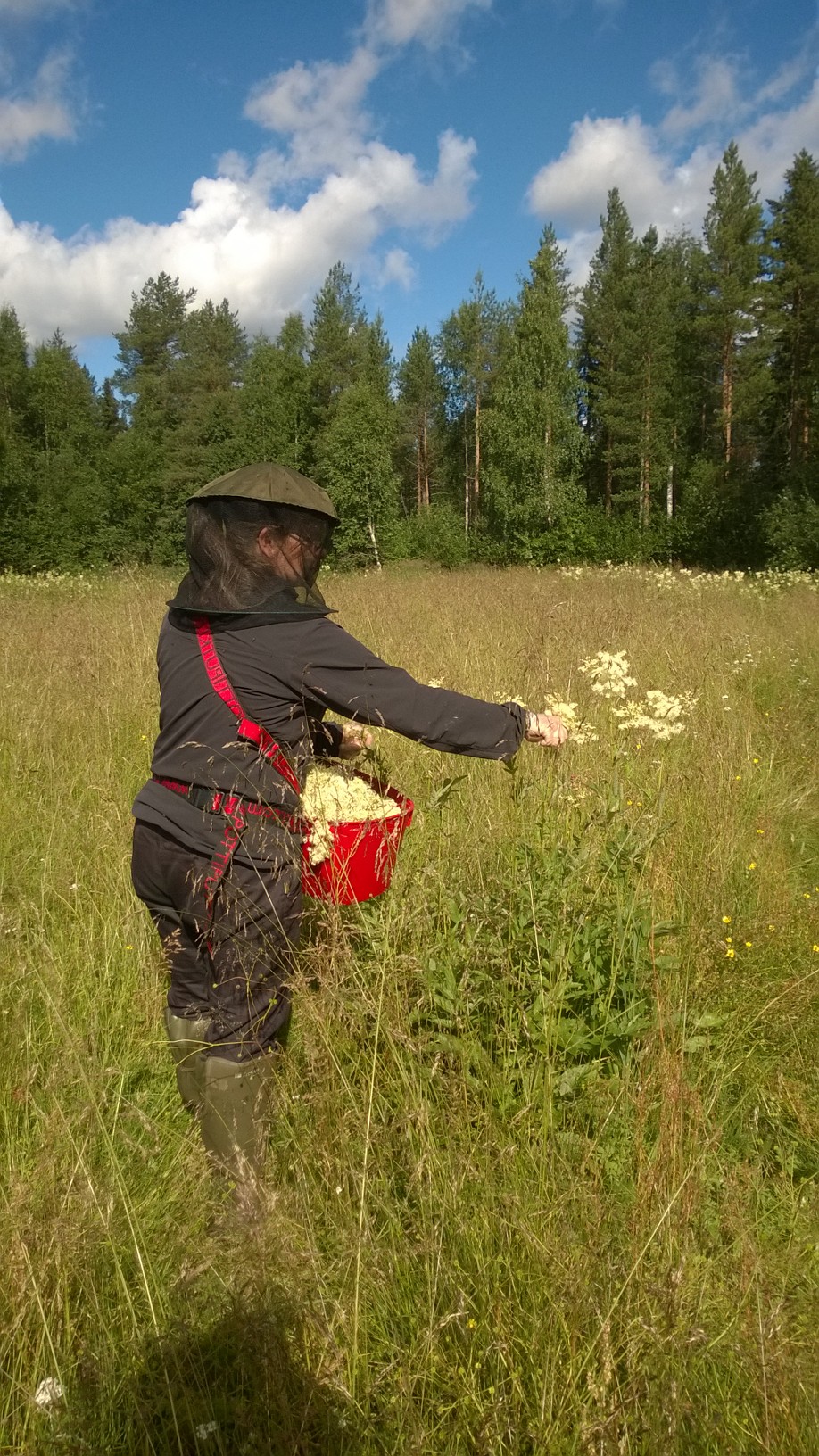 Yhteistyökumppanit
Rovaseudun markkinakiinteistöt > tilat
Lapin ammattiopisto> laitteet ja keruualueet
Rovaniemen 4H > kerääjiä ja laitteita
Yrttejä toimitettiin eri yrityksille.. Sopimuksen mukaan
Jatkosuunnitelmia
Jatkettiin tilojen vuokrausta vuoden 2017 loppuun
Kehitellään työpaja/ kurssitoimintaa syksylle 2017
Mietitään tulevaa kautta 2018
Osuuskuntatoimintaa mietitään
Kehitettäviä asioita
Sopimukset luonnonraaka-aineita tarvitsevien yrityksien kanssa
> mitä yrttejä
> kuinka paljon 
> millä hinnalla
> miten
Kerääjät, mistä?
>Urheiluseurat? Lasten luokkaretkirahastoon keräävät lapset ja heidän vanhempansa?
OSUUSKUNTA ? ☺

KIITOS !